МБДОУ Детский сад №38«Росинка»Познавательно-исследовательский проект «Волшебница соль»
Участница проекта: 
Кравченко Елизавета   
Руководитель воспитатель: 
Габидулина Светлана Викторовна
Цель проекта:
Узнать как можно больше о соли и о ёё свойствах.
И доказать, что соль –не только необходимый продукт,но и интересный материал для проведения опытов и творчества .
Задачи проекта:
Расширять знания детей о соли, определить свойства соли, как ее добывают, где применяется.
Формировать у детей исследовательские навыки  .
Развивать познавательный интерес к исследовательской деятельности, желание познать новое.
Развивать умение участвовать в опытно-экспериментальной деятельности.
Гипотеза:  . предположим, что соль – не только необходимый продукт, но и интересный материал для проведения опытов и творческой деятельности.
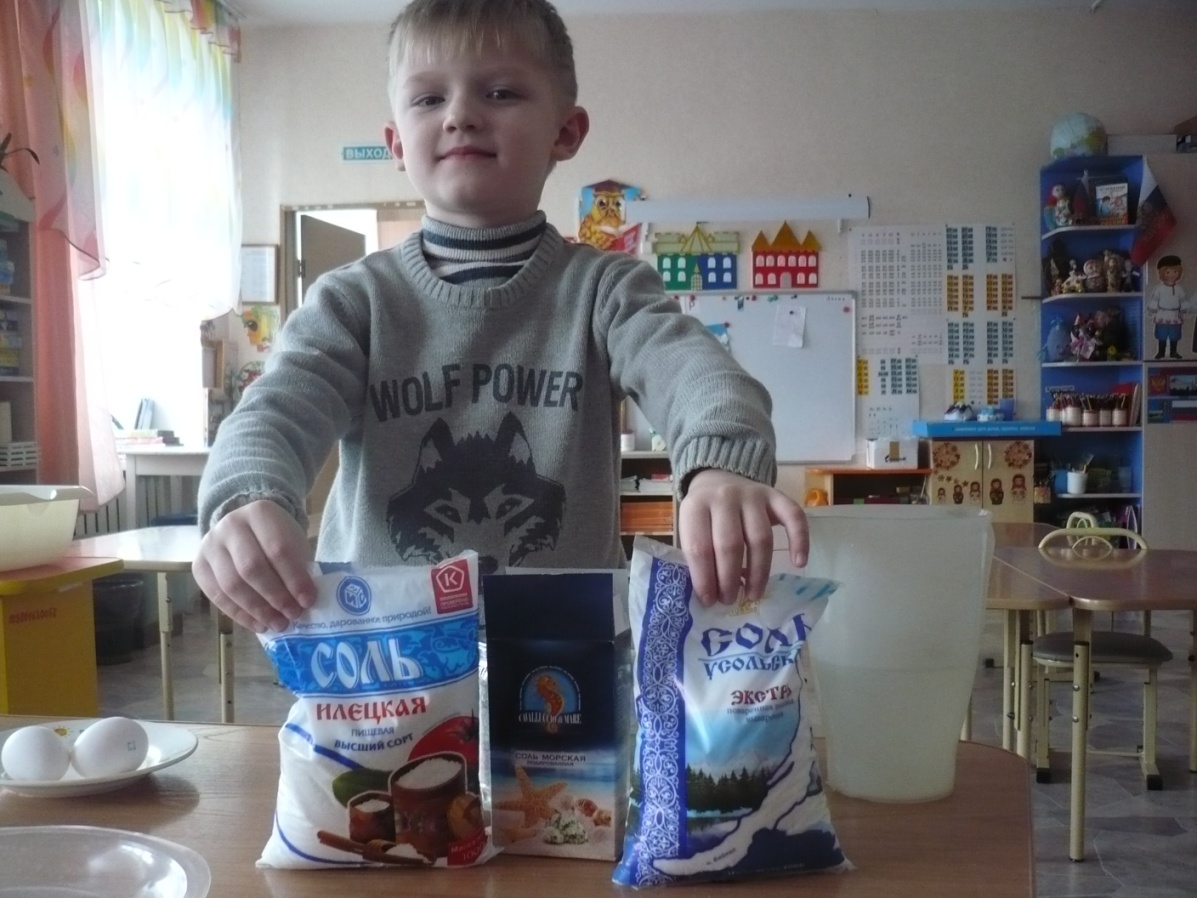 Основной этап
Беседа «Что мы знаем о соли и ее свойствах?» 
Сбор образцов соли (морская, поваренная и каменная)
Знакомство с художественными произведениями, в которых говориться о соли .
Знакомство с загадками, с пословицами и поговорками про соль.
Опытно – экспериментальная деятельность «Соль – волшебница».  «Изучение свойств и качеств соли». 
Творческая мастерская. Рисуем с помощью соли. Лепим из солёного теста
История соли
Сначала мы изучили свойства и качества соли.
1 опыт. Мы взяли емкость с водой, погрузили туда ложку соли  - соль с нее исчезла
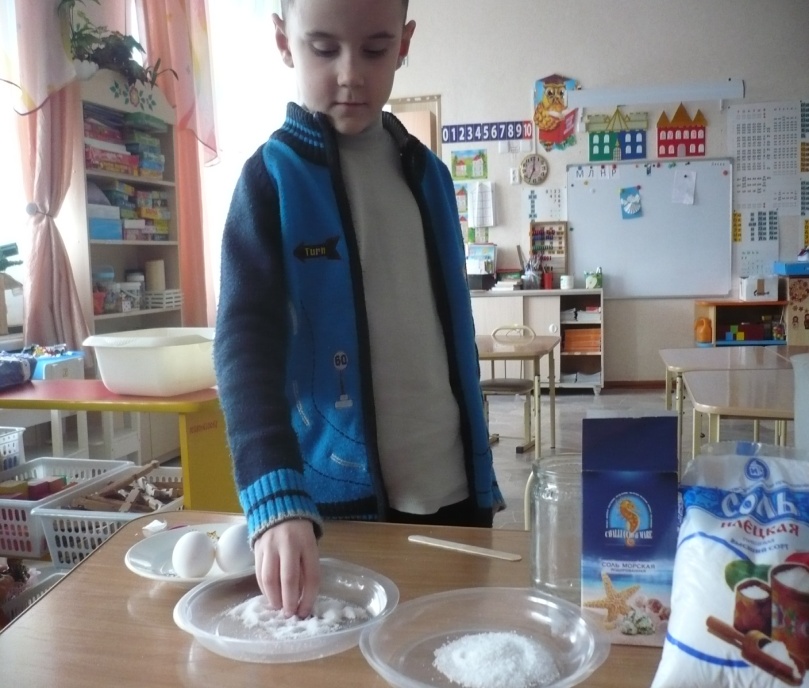 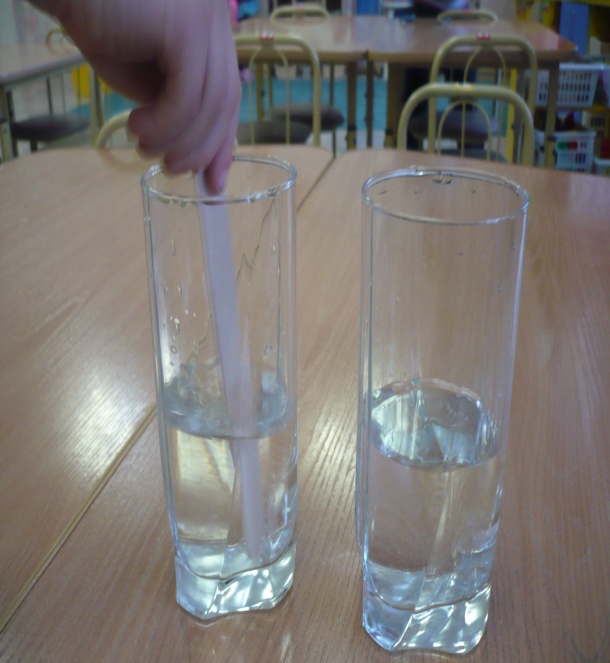 Вывод: соль растворяется  в воде.
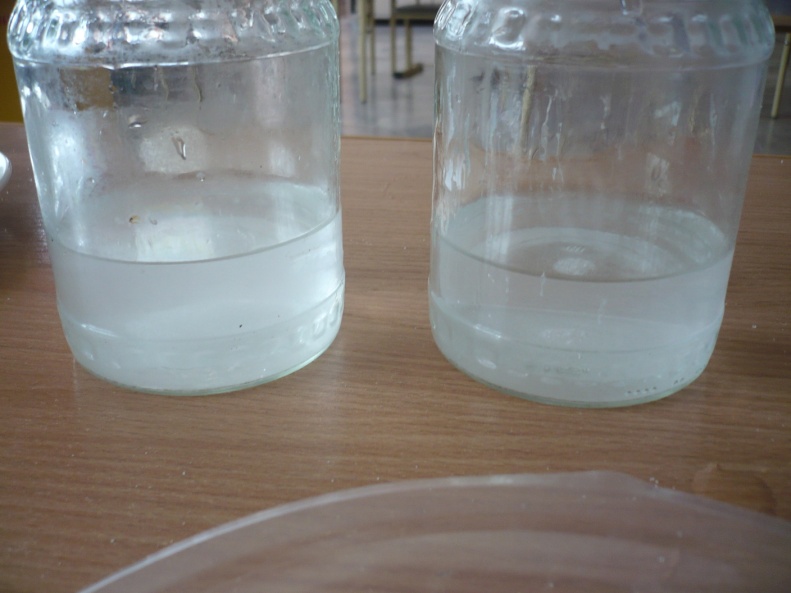 2 опыт         Мы решили проверить влияет ли температура воды на растворяемость соли. Взяли 2 стакана с холодной и горячей водой. И положили по одной столовой ложки соли. Вода в стаканах помутнела . но вот в стакане с горячей водой соль растворилась быстрее, и вода была почти прозрачной.  А в стакане  с холодной водой соль упала на дно , сама же вода долго оставалась мутной.Вывод : в горячей воде соль растворяется быстрее
Плавающее яйцо
Чтобы проверить, как соленая вода будет выталкивать предметы на поверхность! Взяли два стакана с водой, в один добавили 2 ложки соли. В каждую емкость опустили сырое яйцо. Что же произошло?  Яйцо в пресной воде упало на дно, а в соленной воде  осталось плавать на поверхности .
Вывод: соленая вода помогает держаться предметам на поверхности 
Объяснение: плотность соленой воды гораздо больше, чем плотность пресной. Поэтому на море тело  легче держится на поверхности воды.
«Незамерзающая соль»
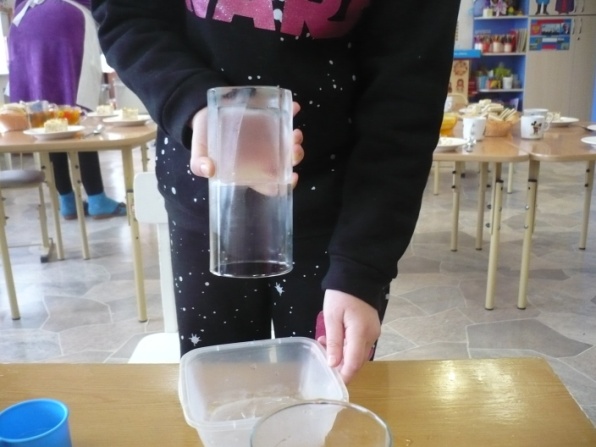 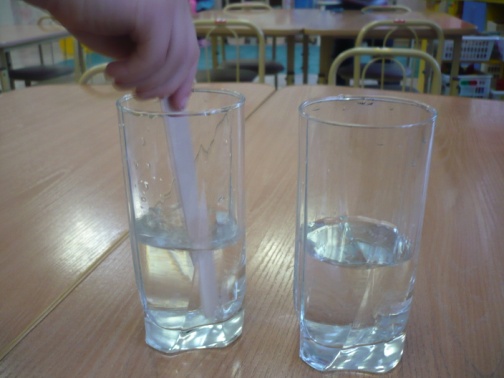 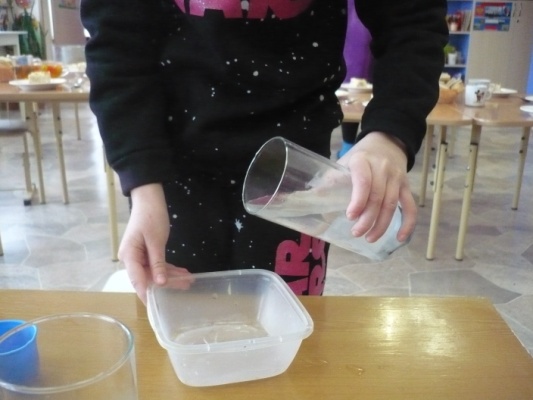 Два стакана, с пресной и соленой водой, поместили в морозильную камеру. Через на несколько часов  мы обнаружили , что пресная превратилась в лед, а соленая стала холодной, но  не замерзла
Вывод: соленое море не замерзает зимой, а городах зимой дорожки посыпают солью .
«Соль- чистящее средство»
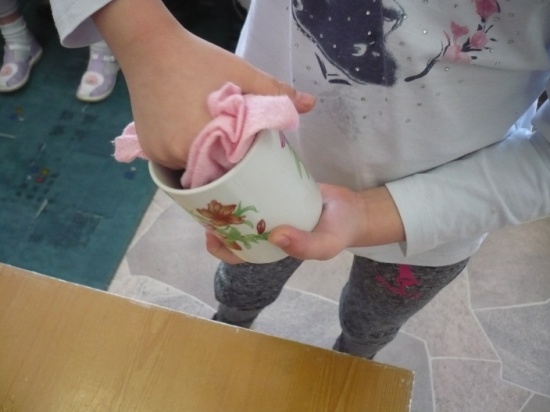 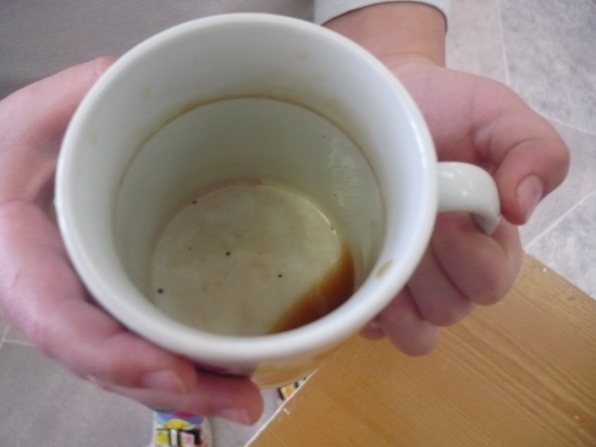 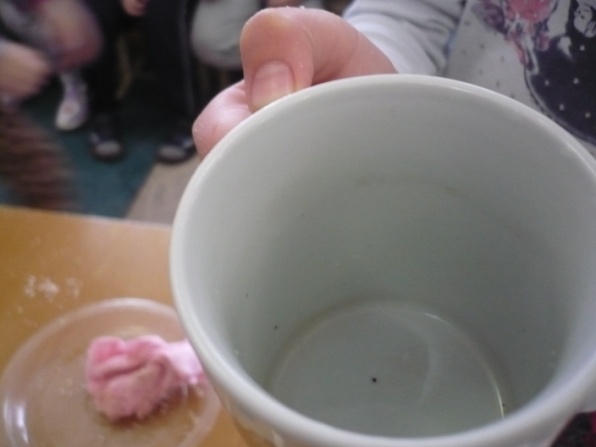 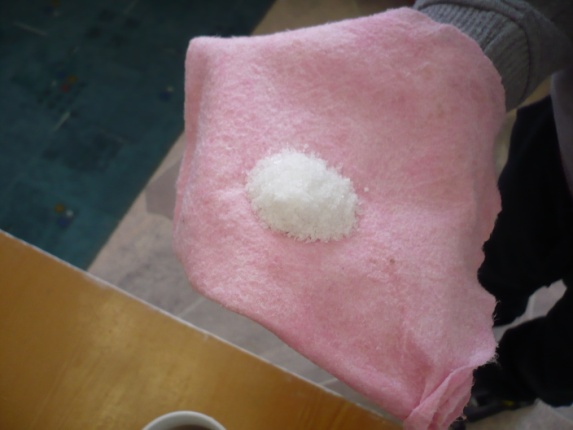 Взяли грязный бокал , насыпали на губку  немного соли и помыли его . Он стал чистым, даже блестел.
Вывод: С помощью соли можно мыть посуду.
«Выращивание кристаллов из поваренной соли».
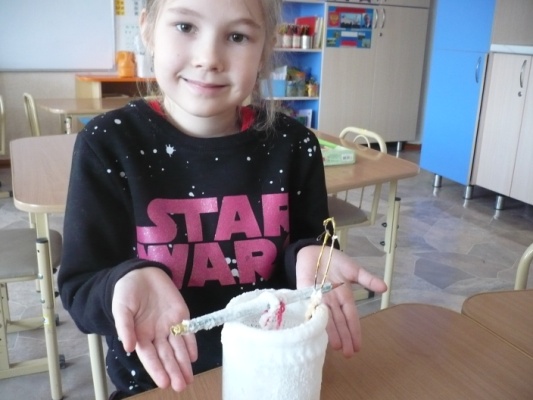 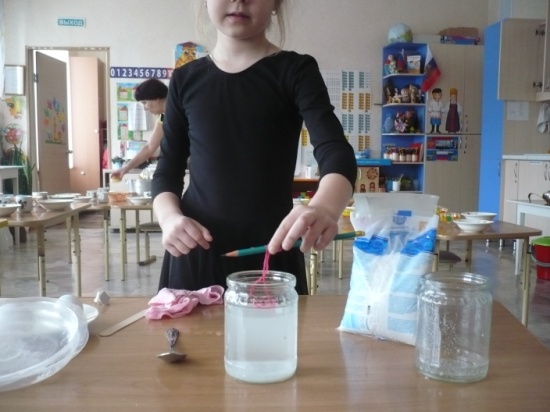 День 1: Растворили в банке с водой соль . Опустили  в этот раствор нитку.
День 2:Вода стала испаряться, и на горлышке появился белый налет.
День 4: На нитке образовался небольшой  твердый белый слет.
День 7: Налет на стенках банки и нитке увеличивался, появились кристаллы.
День 12:Вода испарилась вся банка в солевом налете, а на нитке появились красивые кристаллы
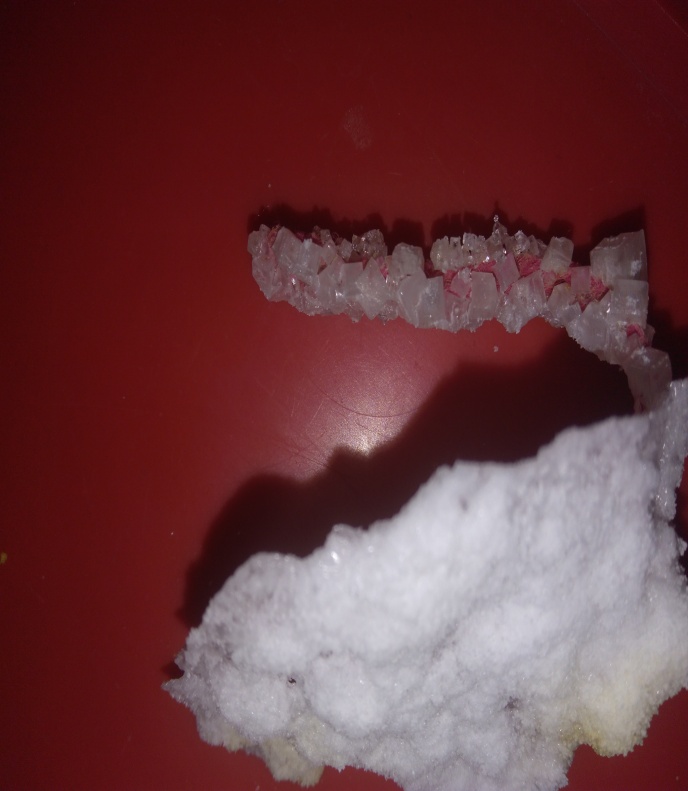 Вывод:
Благодаря исследовательской работе, мы узнали, что соль действительно не только необходимый продукт, но и интересный материал для опытов и творчества.
 Вот сколько интересного,  мы узнали о соли.
 А ведь она и правда волшебная. 
Недаром люди говорят: 
соли нету, так и слова нету!
Спасибо за внимание!